«Нравственно-патриотическое воспитание детей»
Отчет творческой группы «Истоки» за 2014-2015г.
                                             Цыпленкова Н.Н.
                                            Колесникова Н.Г.
                                         Воробьева С.Ф.
Нравственно–патриотическое воспитание граждан РФ, направленно на формирование и развитие личности, обладающей качествами гражданина, патриота и способной успешно выполнять гражданские обязанности в мирное и военное время.
Актуальность
У детей искажены представления  о доброте, милосердии, великодушии, справедливости, гражданственности и патриотизме. Материальные ценности доминируют над духовными
Высокий уровень детской преступности. Детей отличает эмоциональная, волевая и духовная незрелость
Внедрение новых форм взаимодействия       детского сада, семьи, центров культуры и образования, способствующих формированию нравственно-патриотических чувств личности ребенка
Цель
·
Формировать нравственно – патриотические чувства, обогащать и углублять знания детей о семье, городе
 Активизировать работу по пропаганде патриотического воспитания через доступные средства 
 Воспитывать любовь и привязанность к своей семье, дому, детскому саду, улице, городу, стране;
 Развивать чувства ответственности и гордости за достижения страны
Задачи
Направления работы
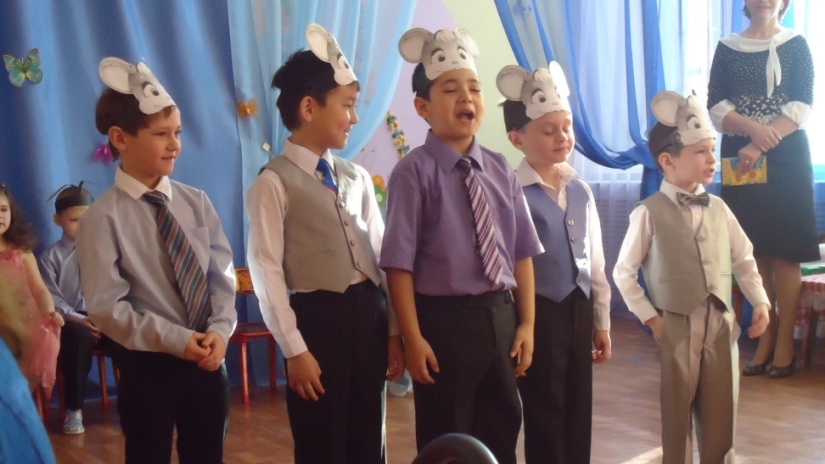 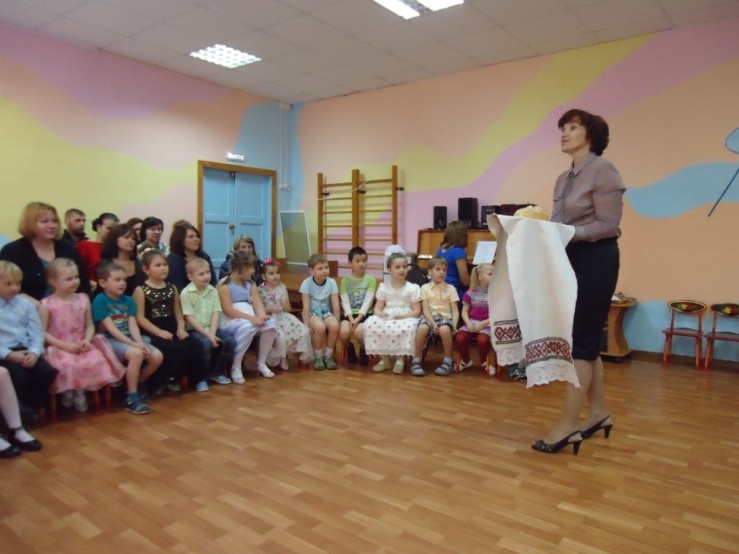 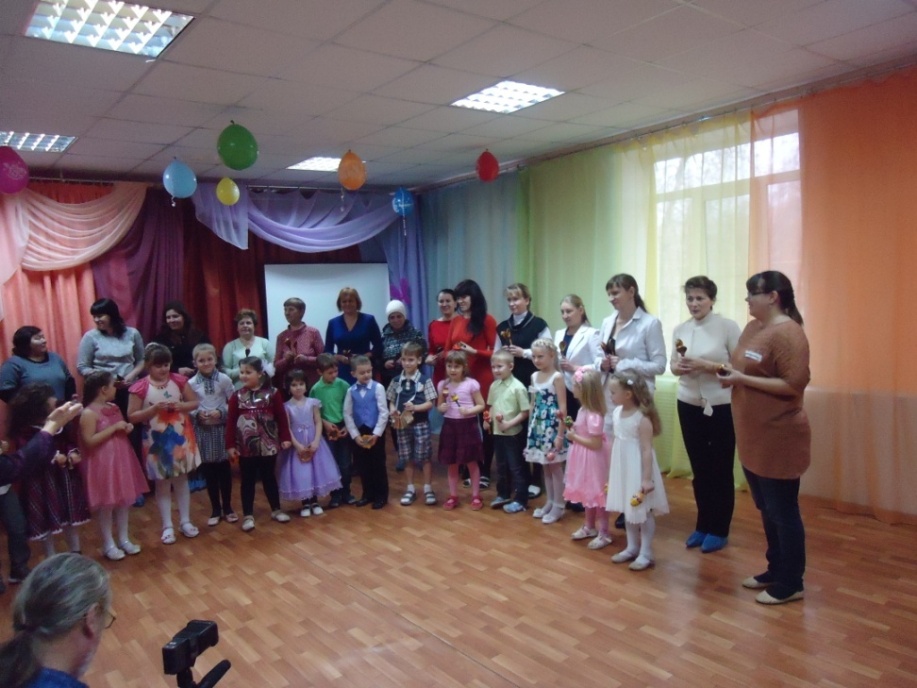 С центрами культуры и образования
Формы работы с детьми:
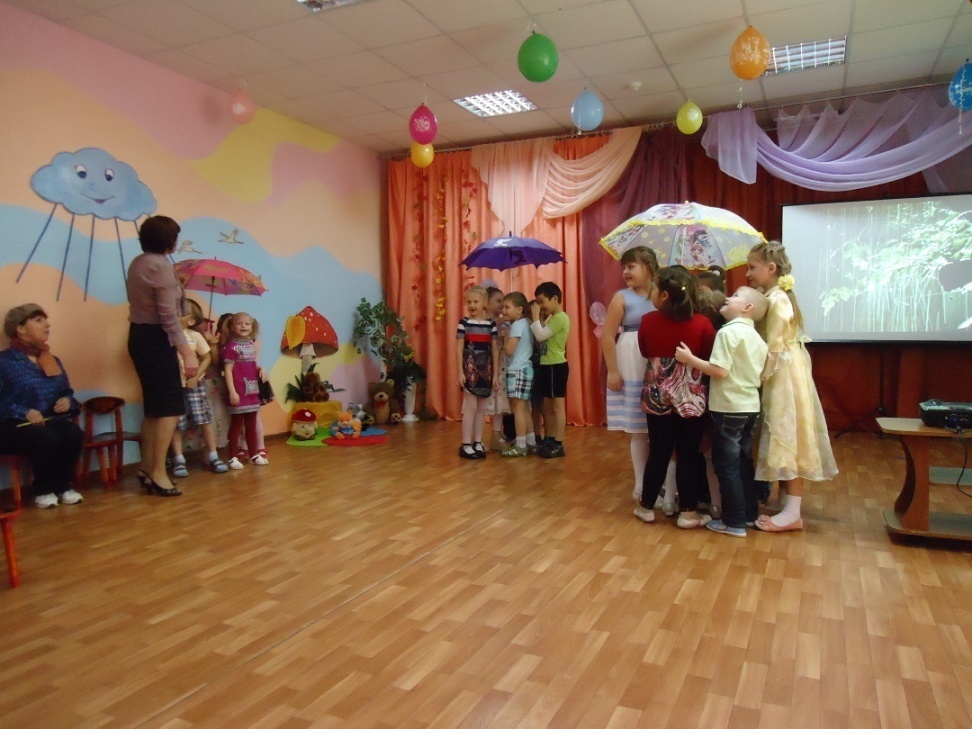 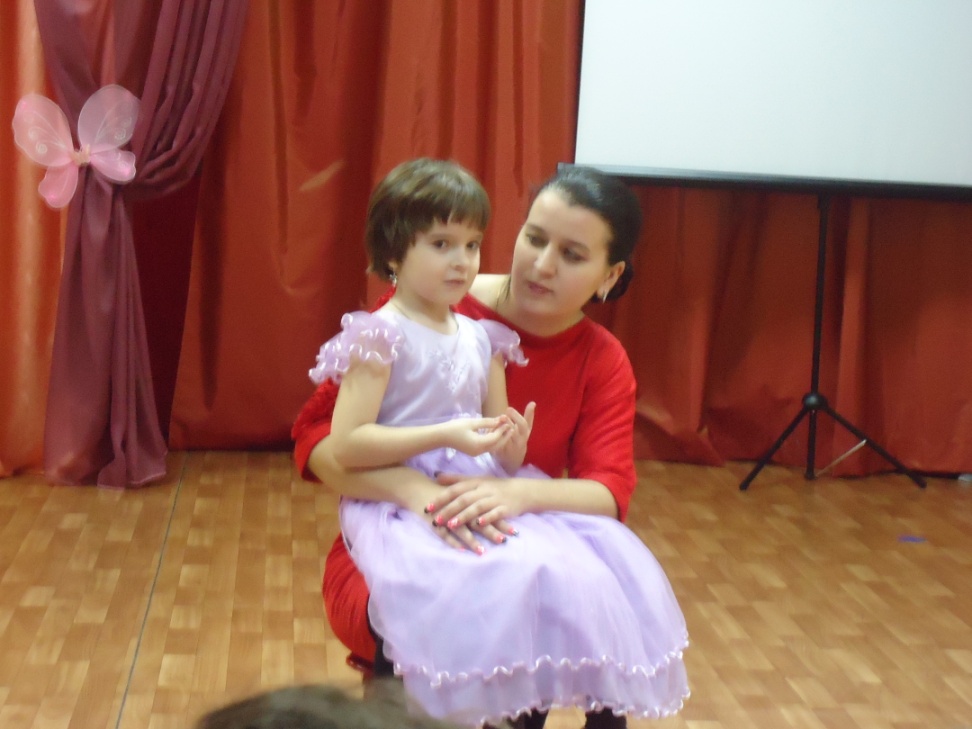 Формы работы с педагогами
Педагогический совет
Консультации
Участие в конкурсах 
Деловые игры
Проектная деятельность
Анкетирование 
Праздники
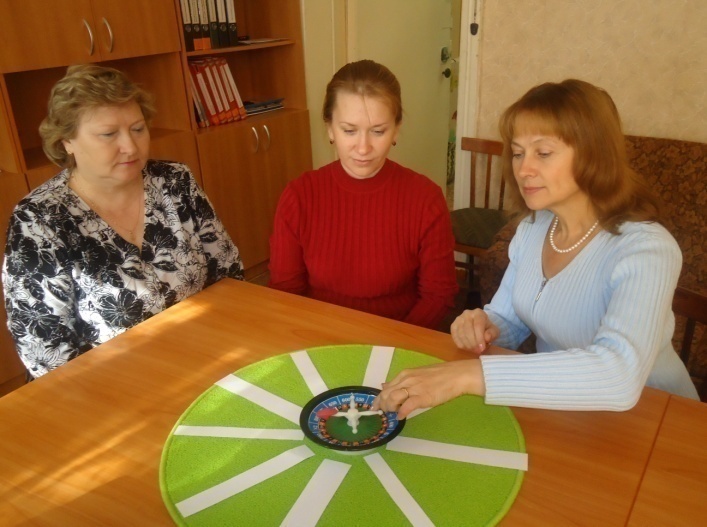 ФОРМЫ СОТРУДНИЧЕСТВА С РОДИТЕЛЯМИ
Родительское собрание
Родительский клуб
Семинары-практикумы
Открытые занятия
анкетирование
Дни открытых   дверей
Выставки
Индивидуальные консультации
Совместные
праздники родителей с детьми
Наглядная информация
ФОРМЫ СОТРУДНИЧЕСТВА С ЦЕНТРАМИ КУЛЬТУРЫ И ОБРАЗОВАНИЯ
Экскурсии
Совместные
праздники
Игры
консультации
Выставки
Беседы
Наглядная информация
Театрализованные представления
Концерты
План работы на 2014-2015г.
Ожидаемый результат
Работа творческой группы «Истоки» способствует:

 Проявлению желания
сотрудничать с детским садом: 
родителей,
работников культуры (детская школа искусств, библиотека, Нижегородский кукольный театр, Нижегородская филармония, краеведческим музеем),
школа №10, №9

Расширению кругозора, интереса к истории Родины
Росту мотивации к сохранению семейных традиций и зарождению новых
Развитию позитивного отношения детей к окружающему миру, другим людям и самому себе
Проявлению чувств благодарности, сопереживания, милосердия, любви и уважения к близким, детскому саду, родному городу
Любимая мамочка ( ко Дню матери)
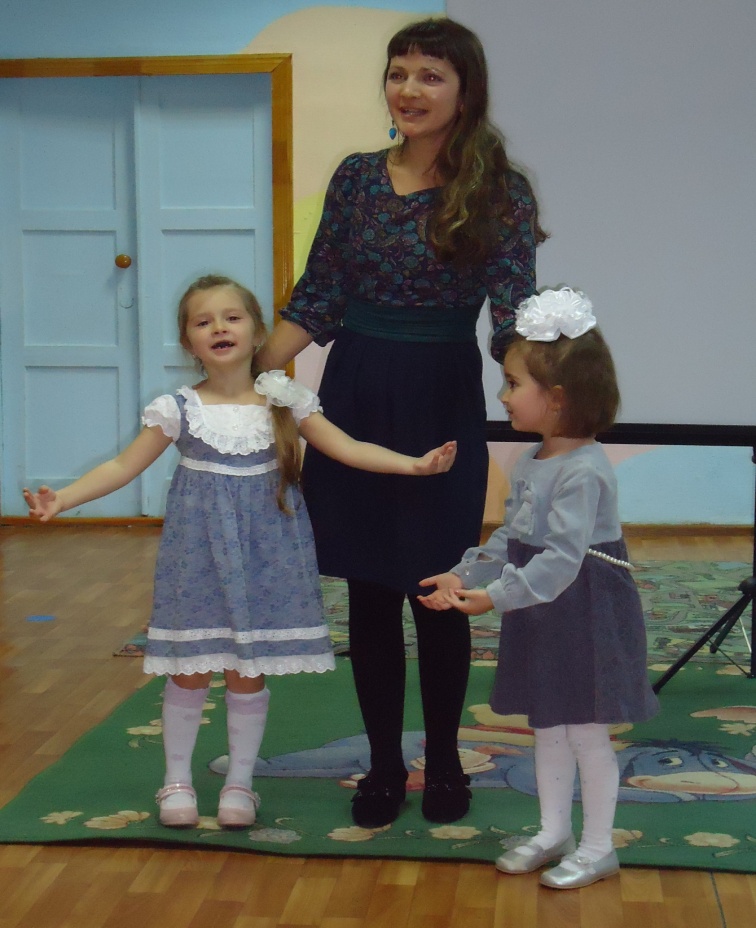 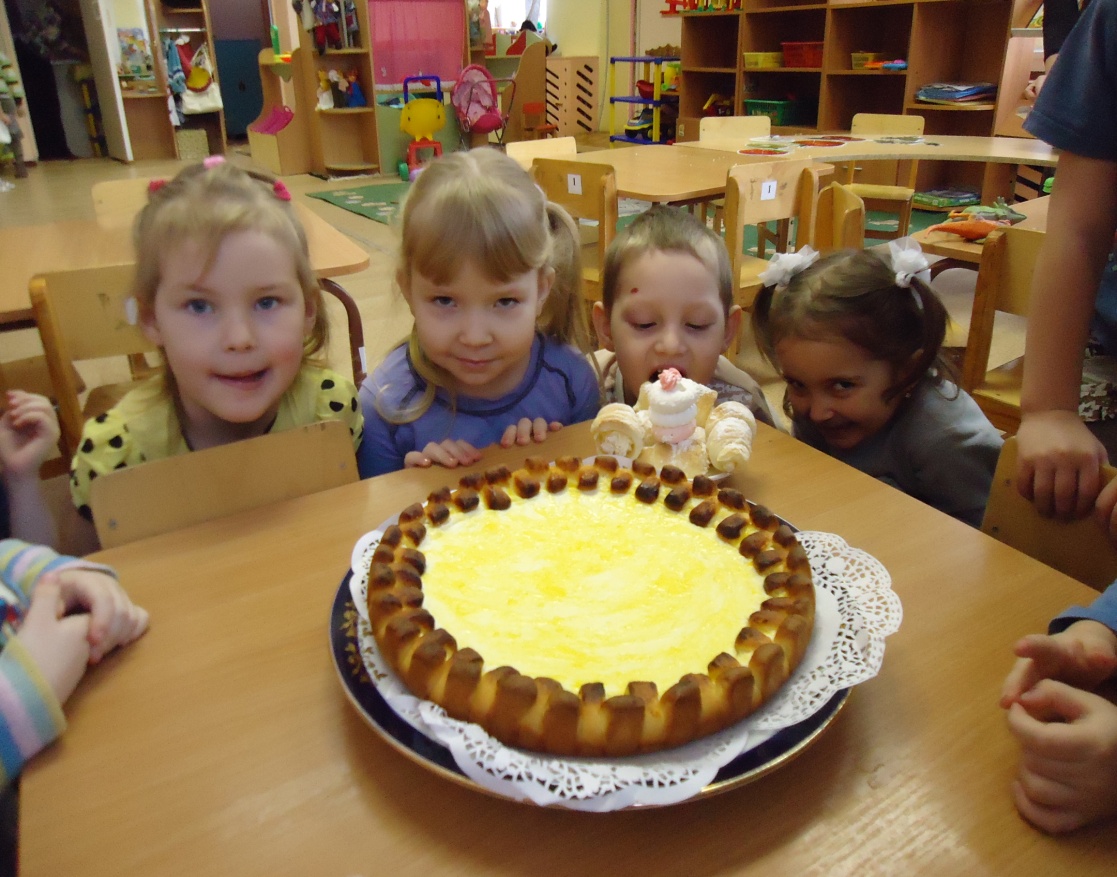 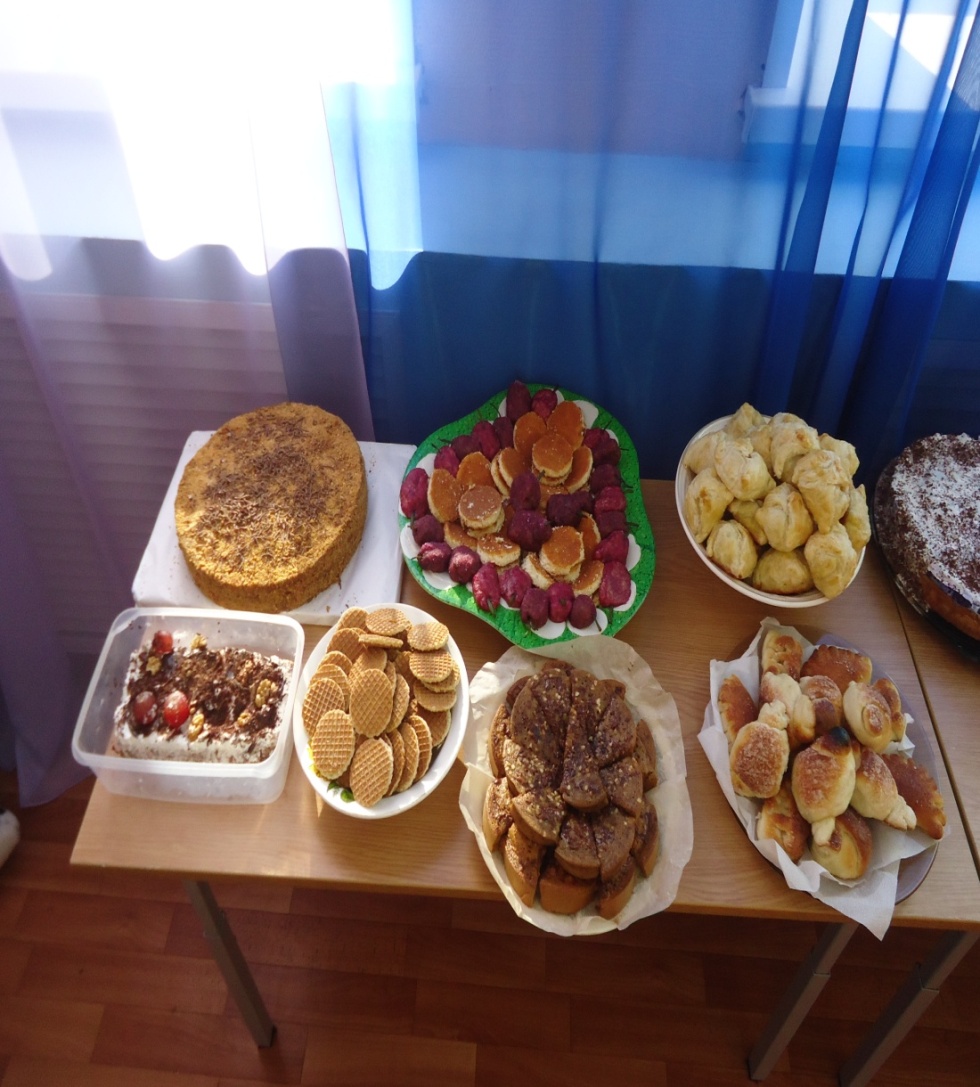 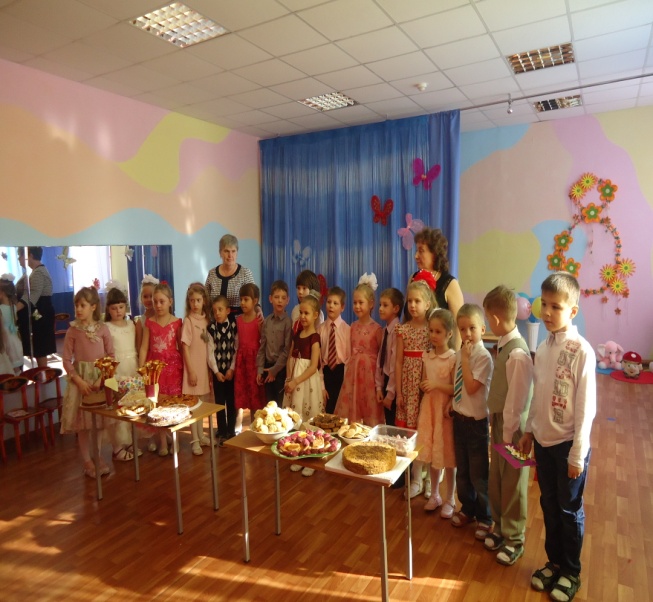 .
Новый год
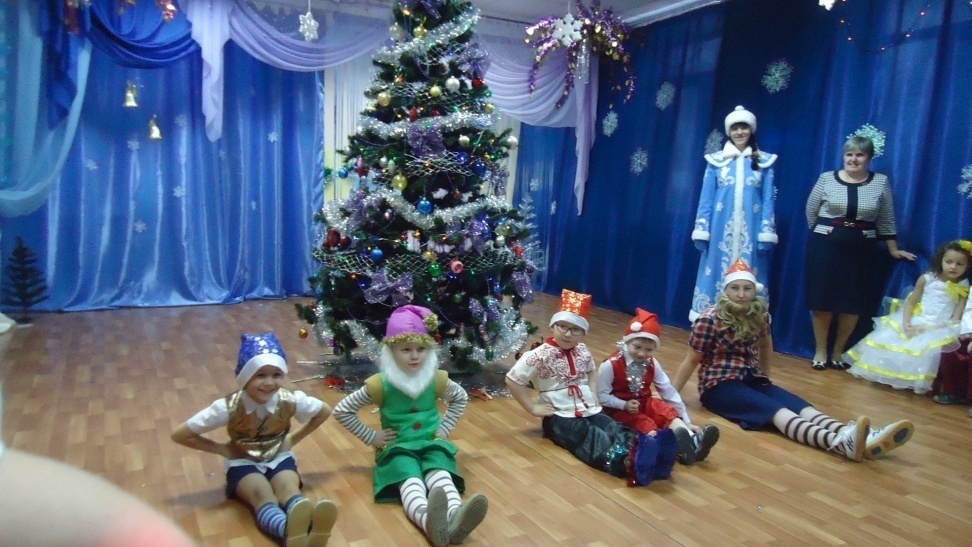 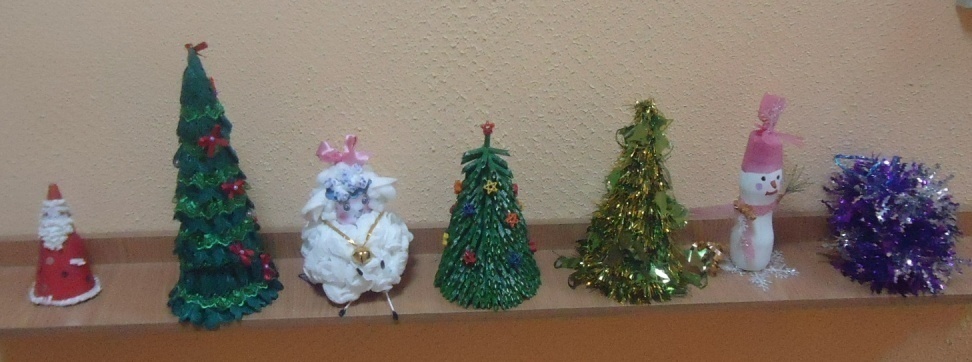 8 марта
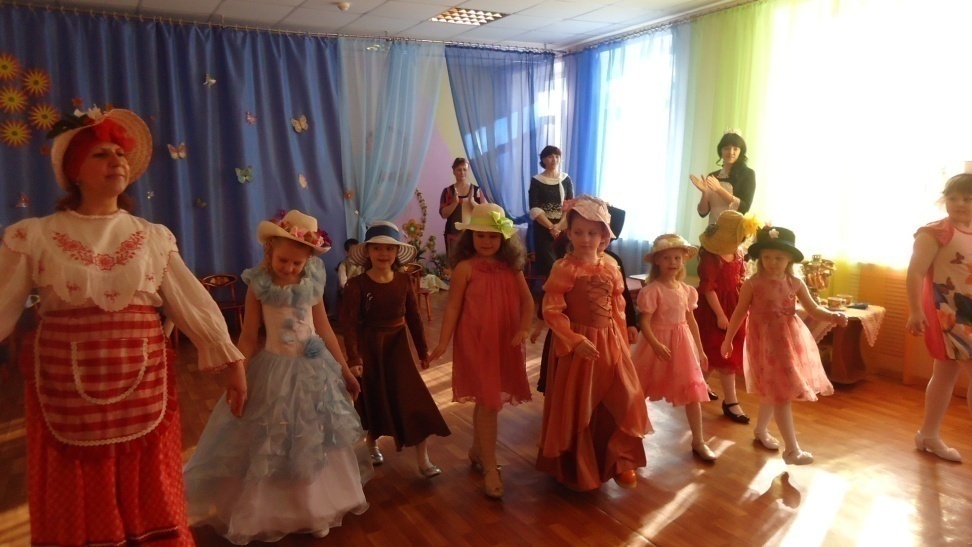 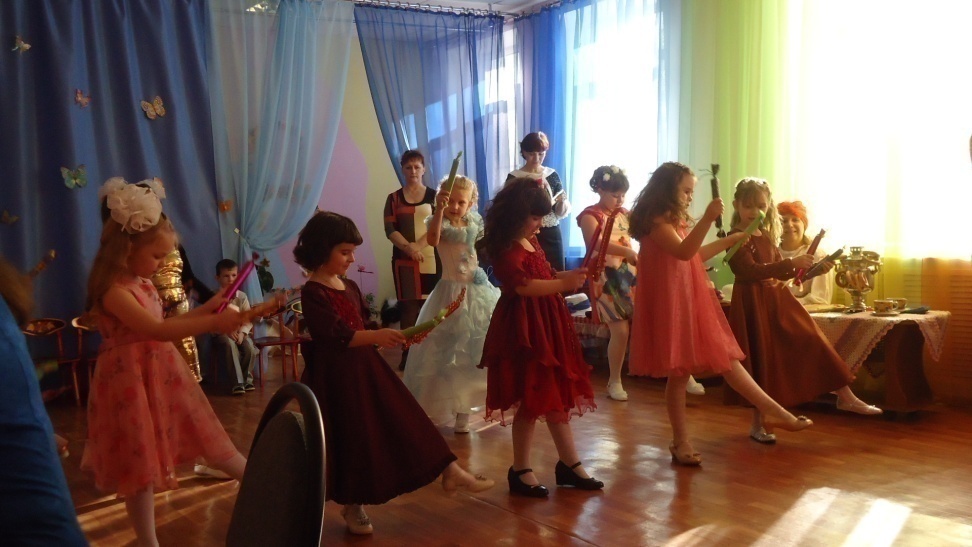 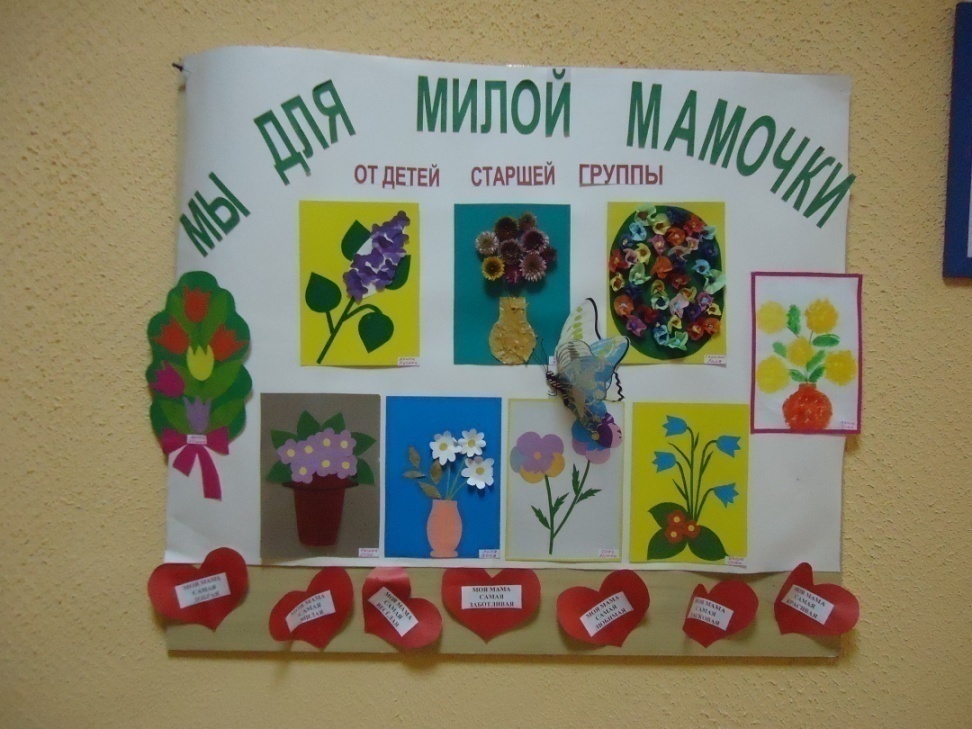 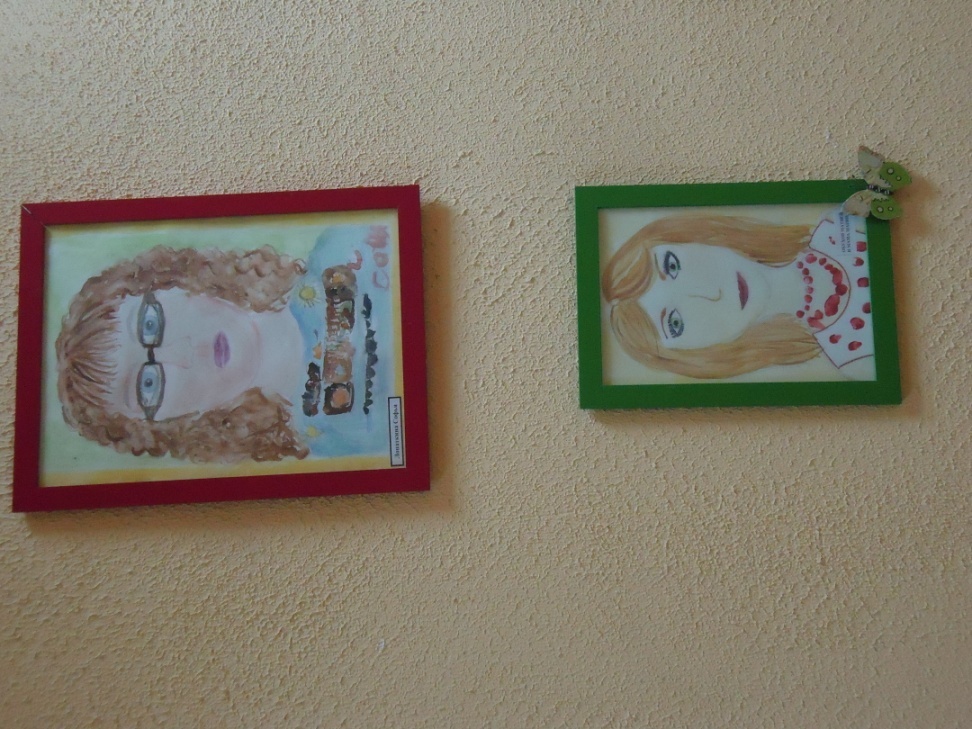 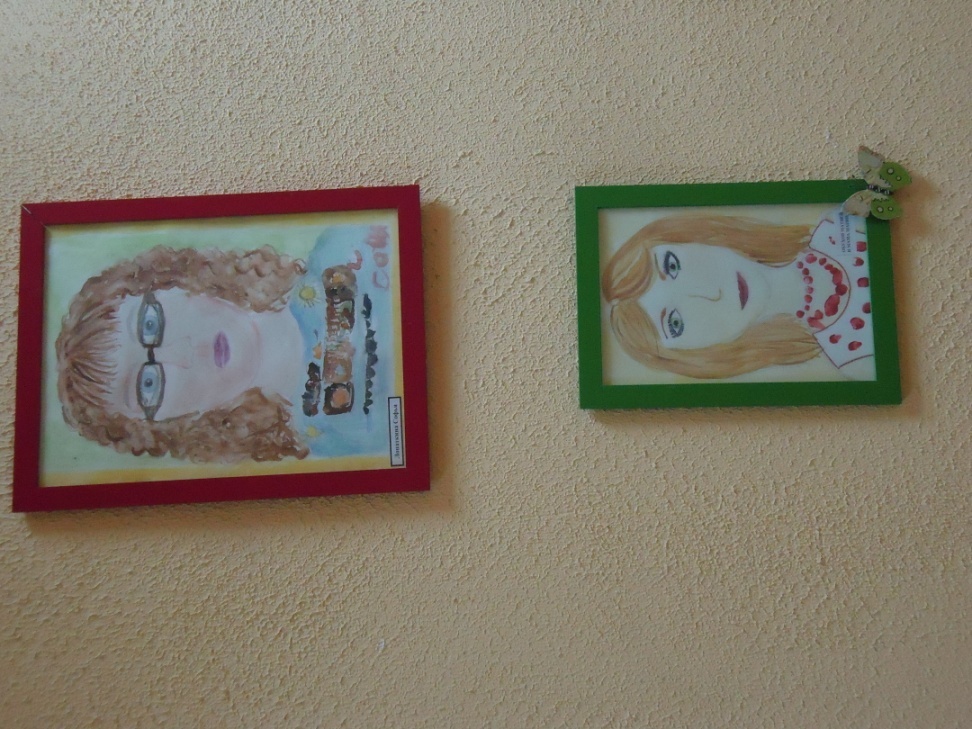 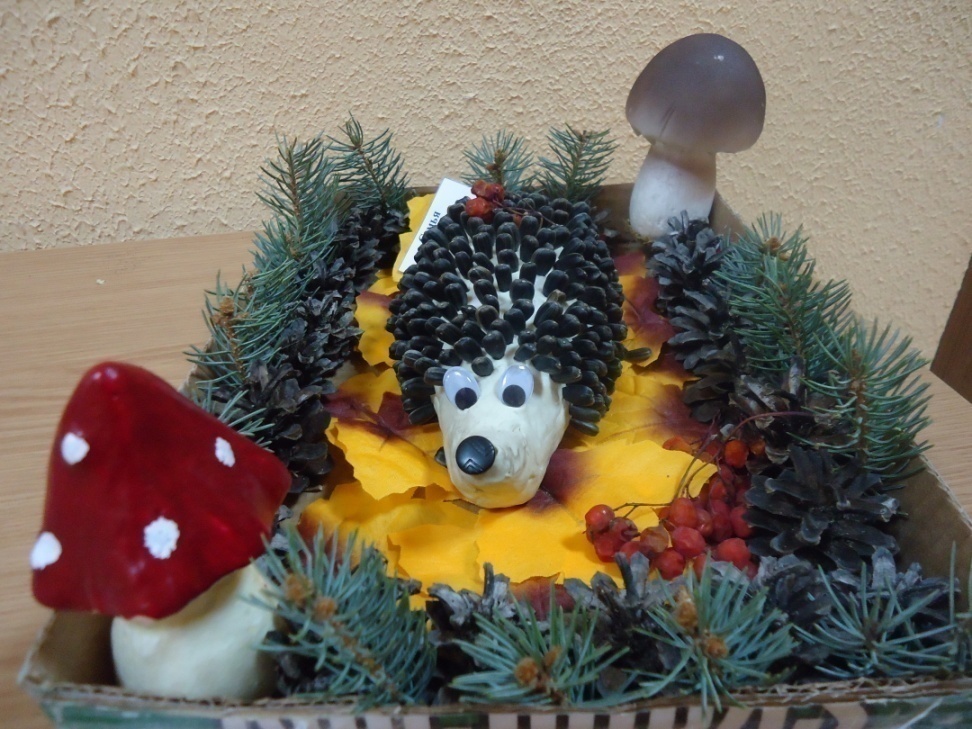 23 февраля – День защитника Отечества
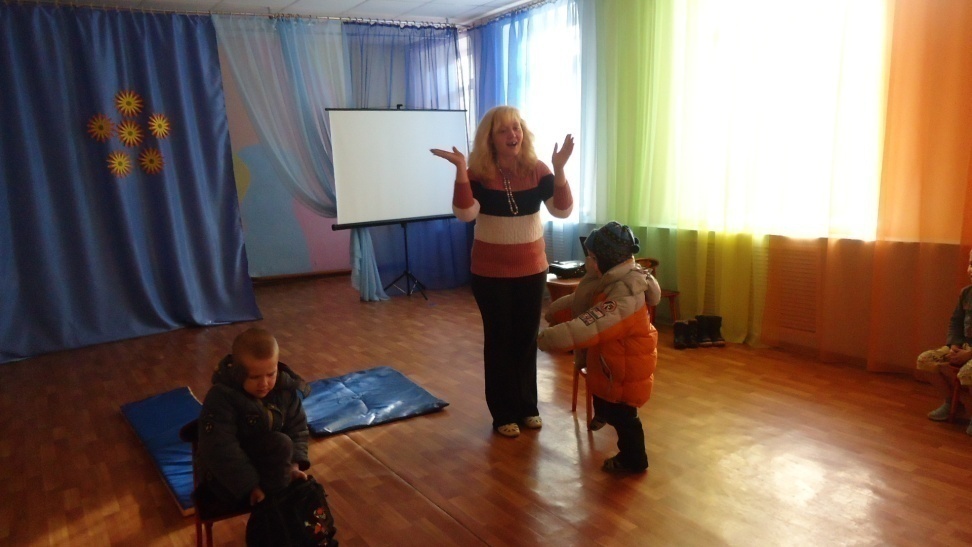 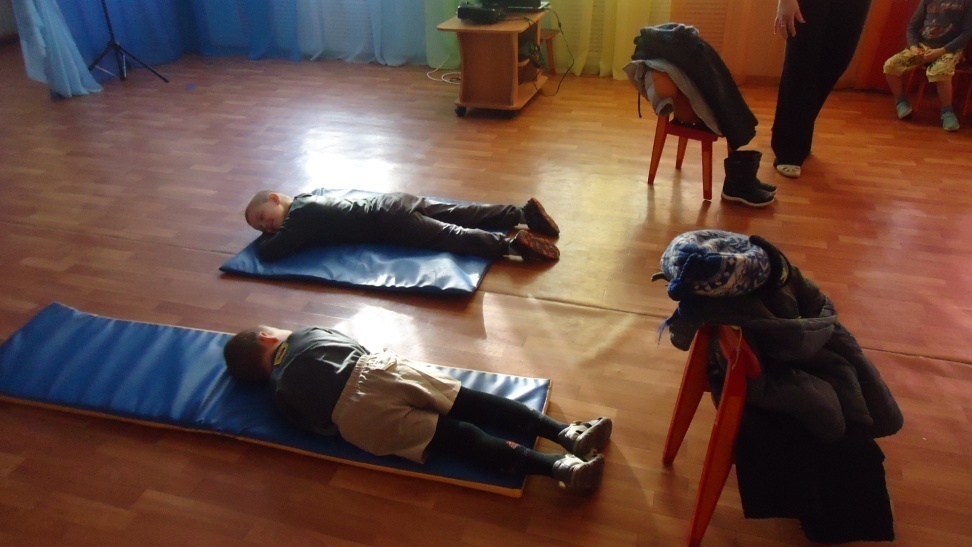 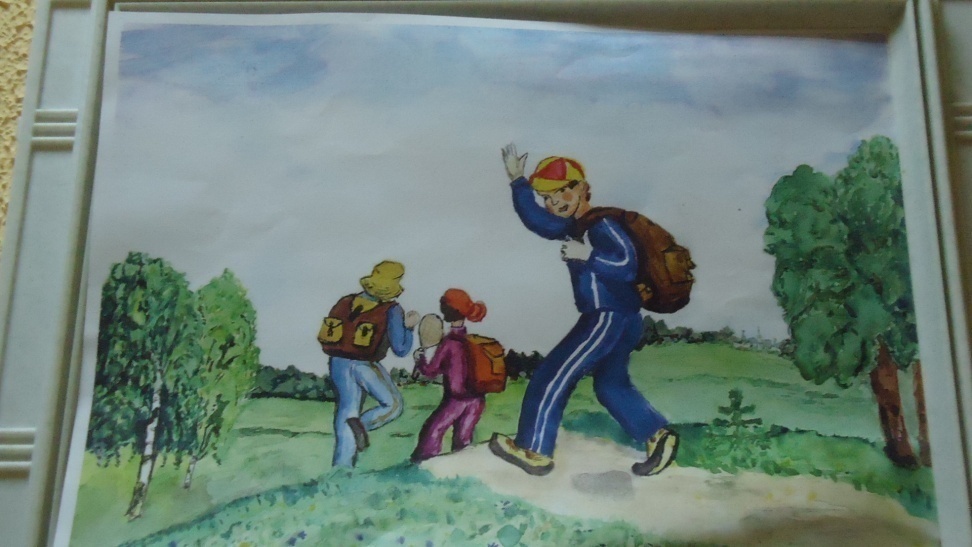 Масленица
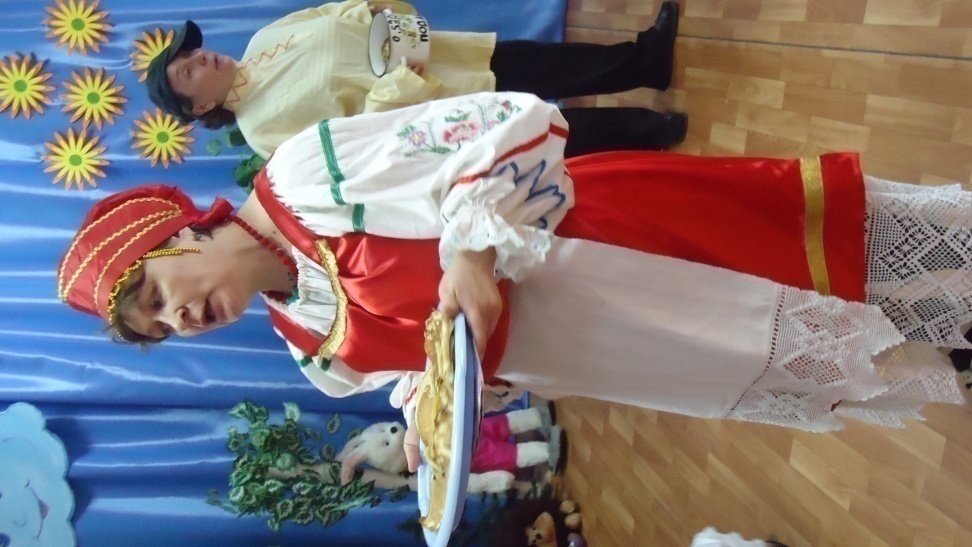 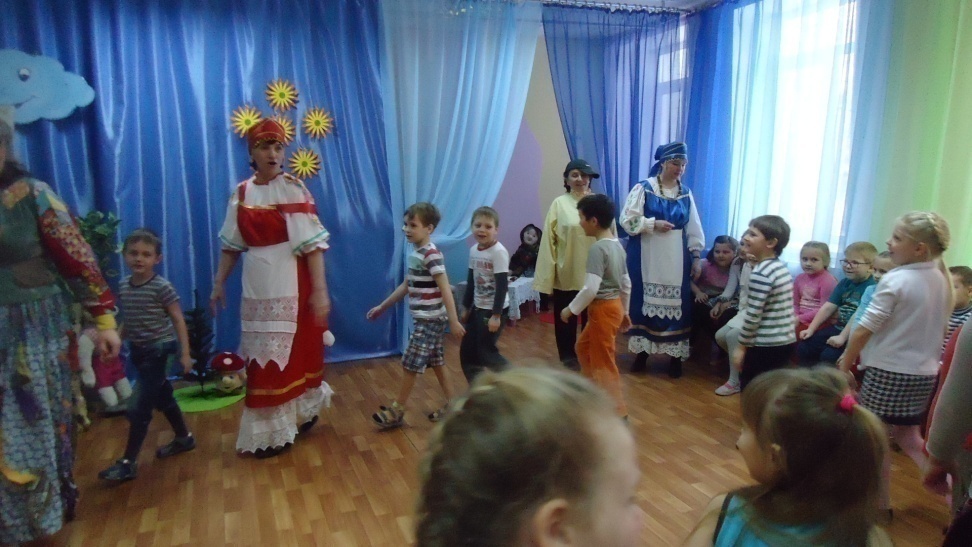 пасха
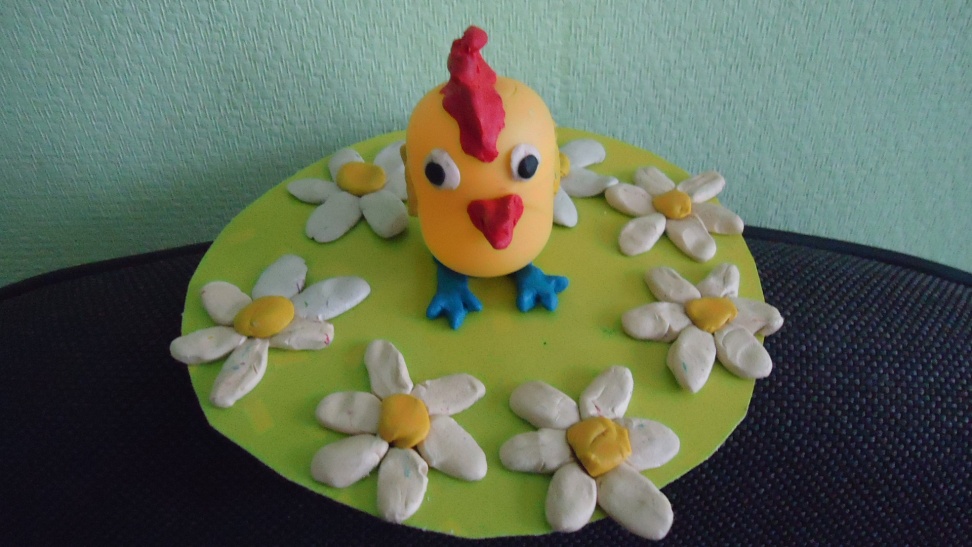 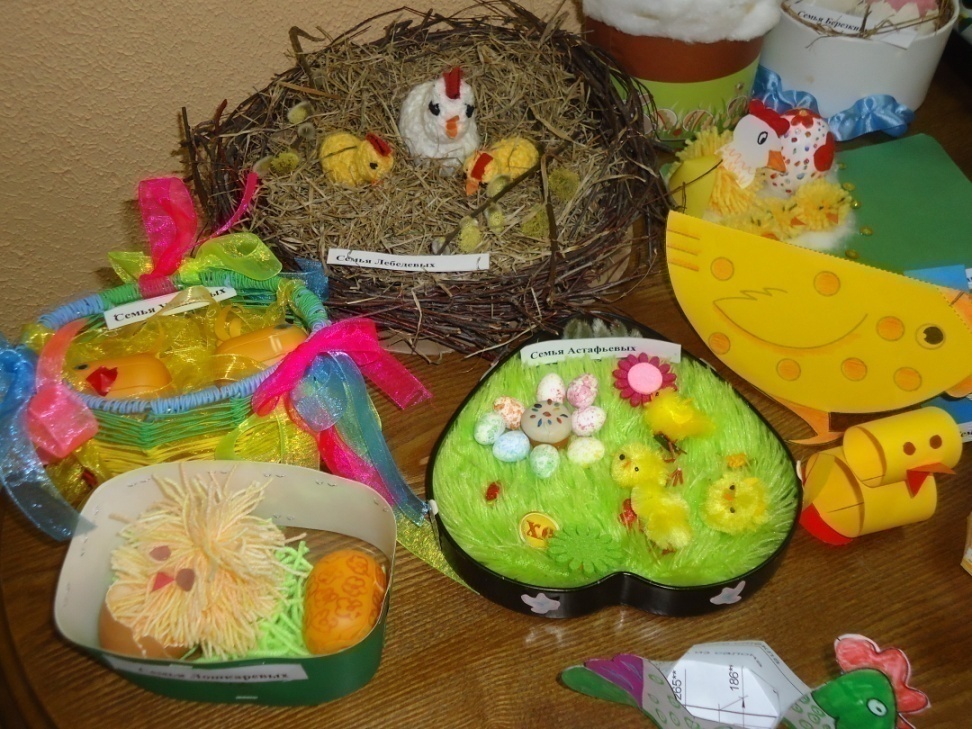 Библиотека
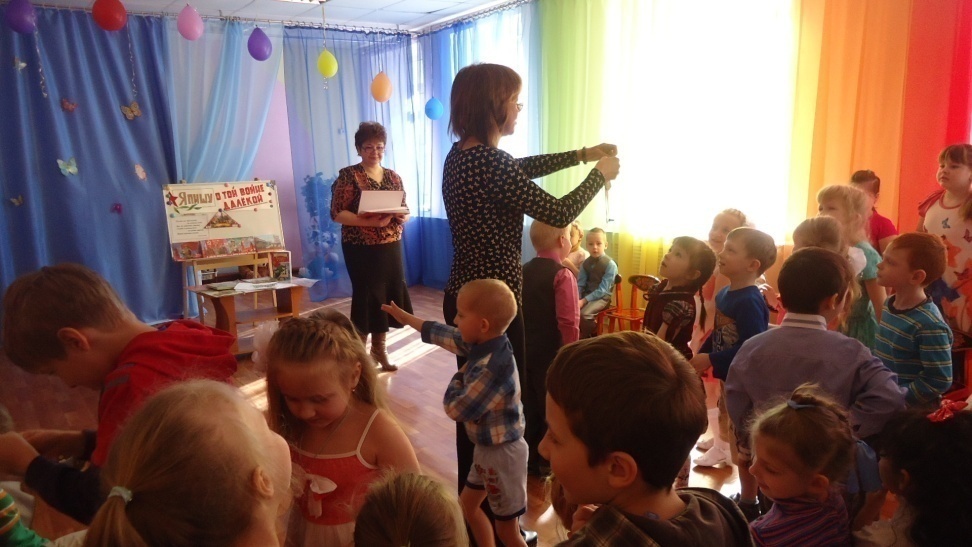 День победы
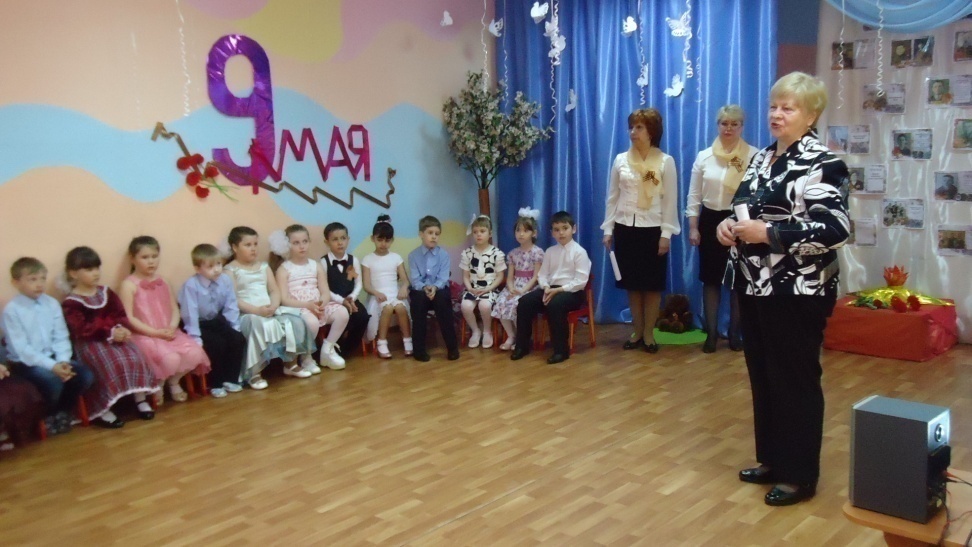 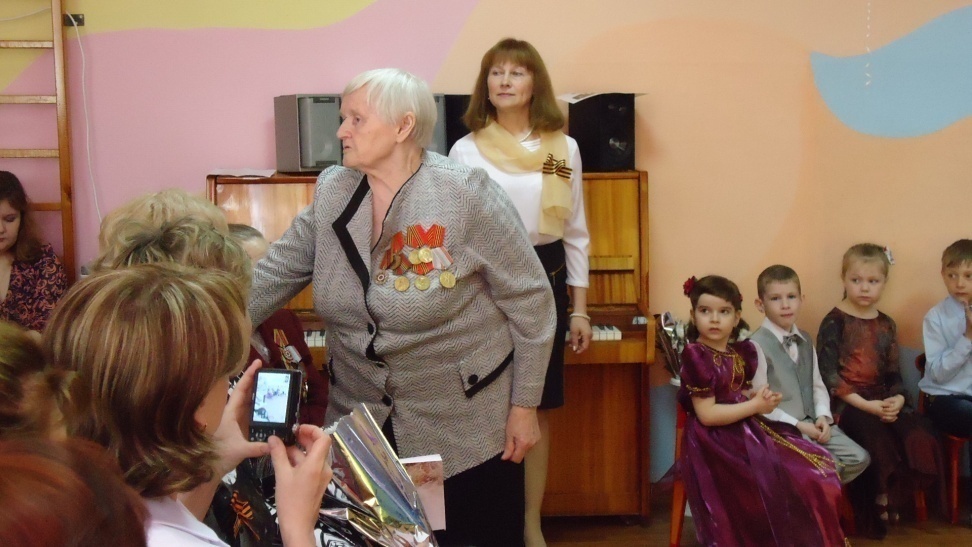 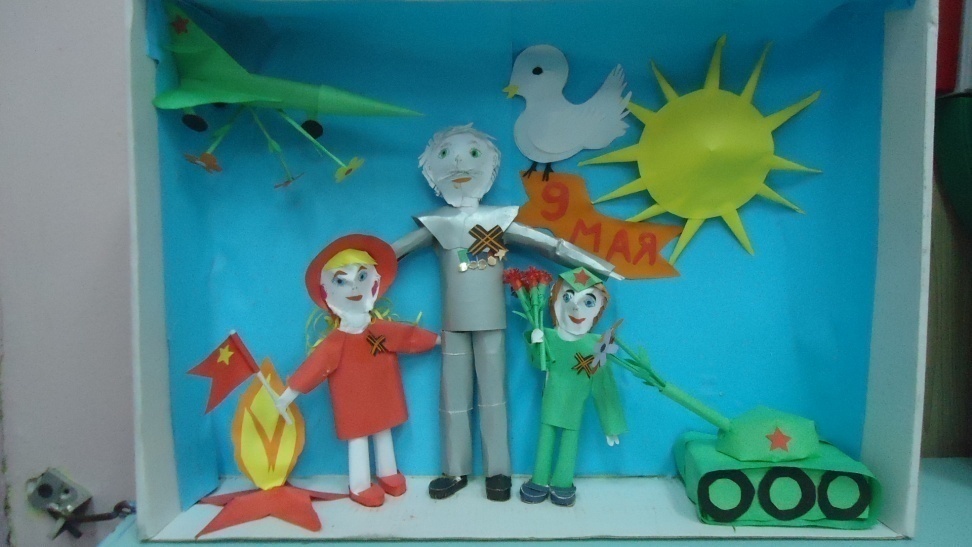 День защиты детей
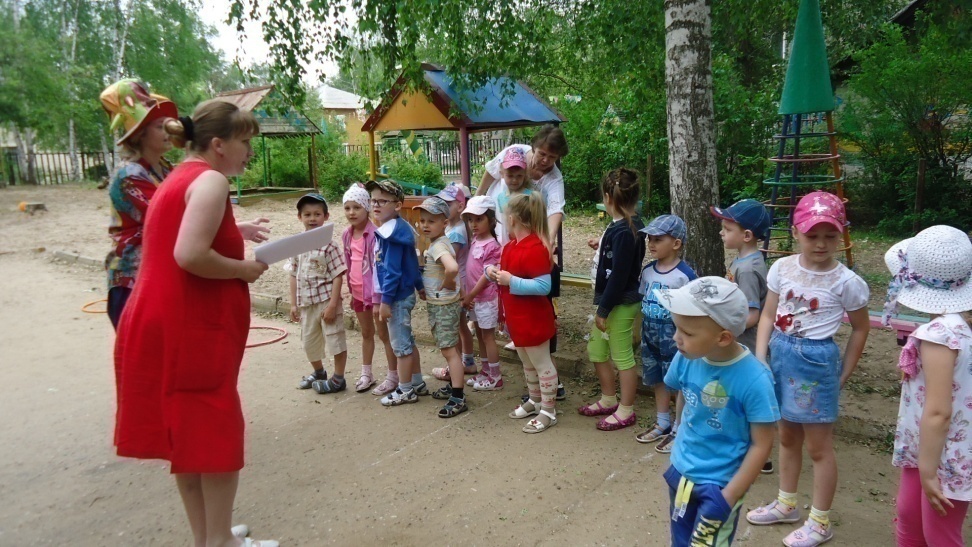 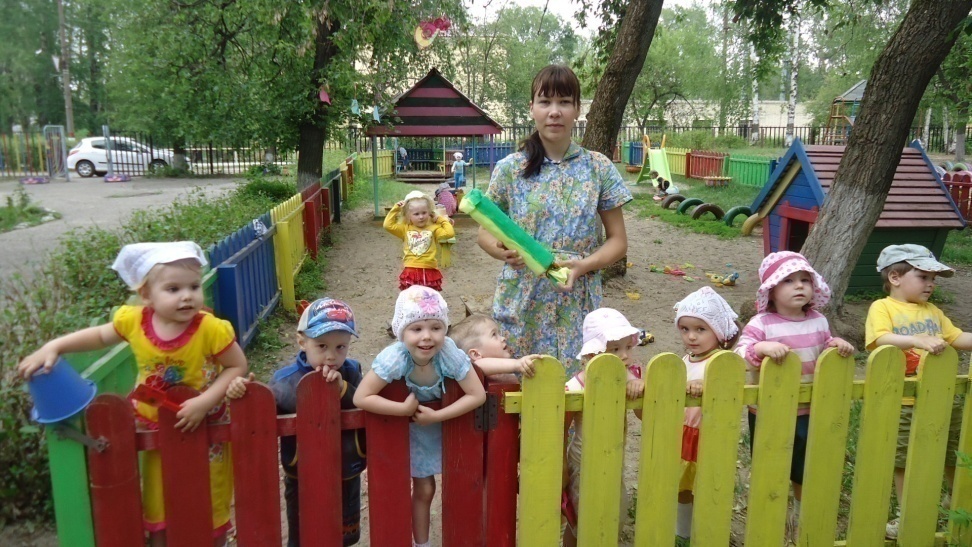 День рождение А.С.Пушкина
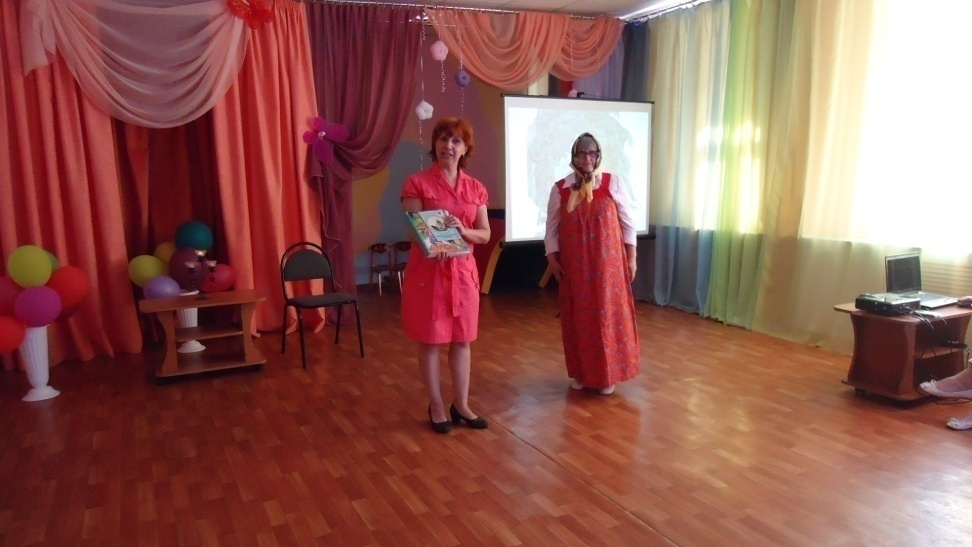 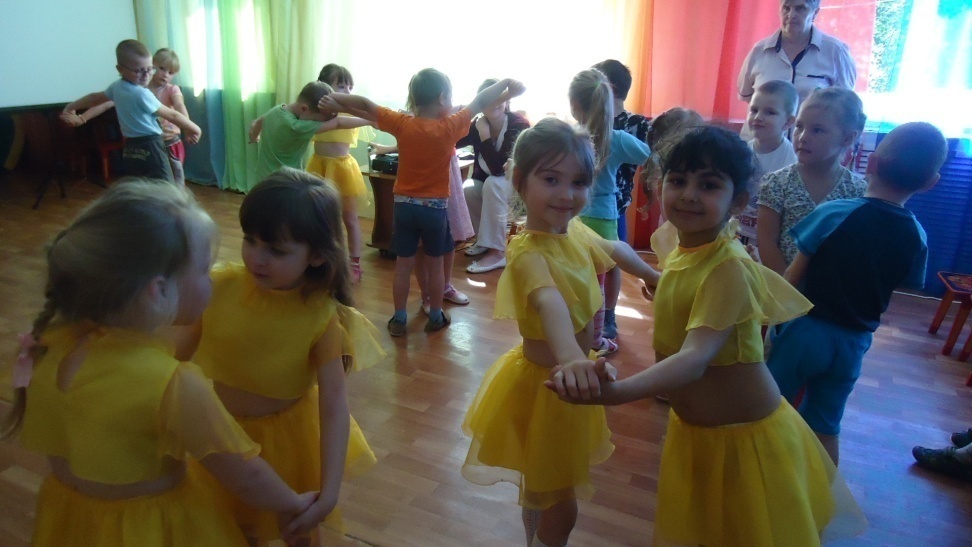 День независимости России
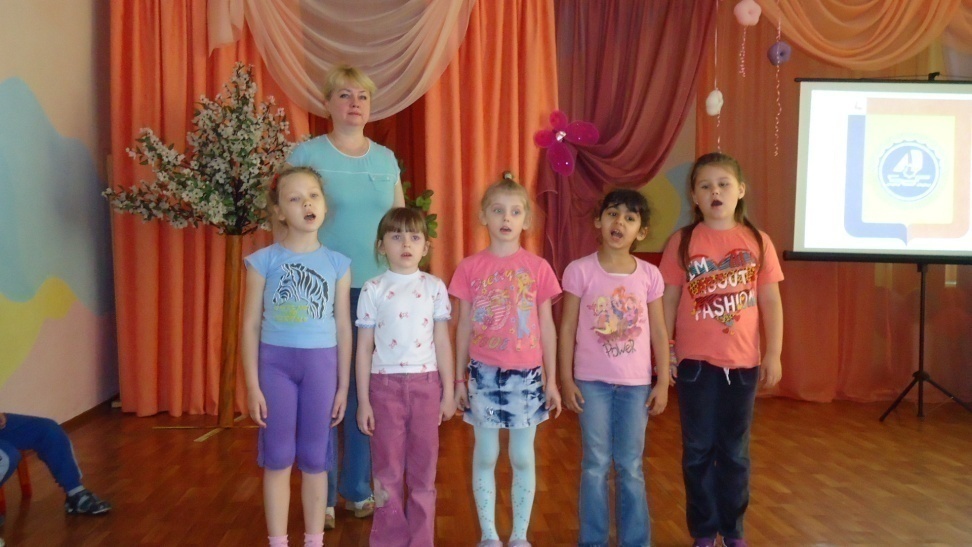 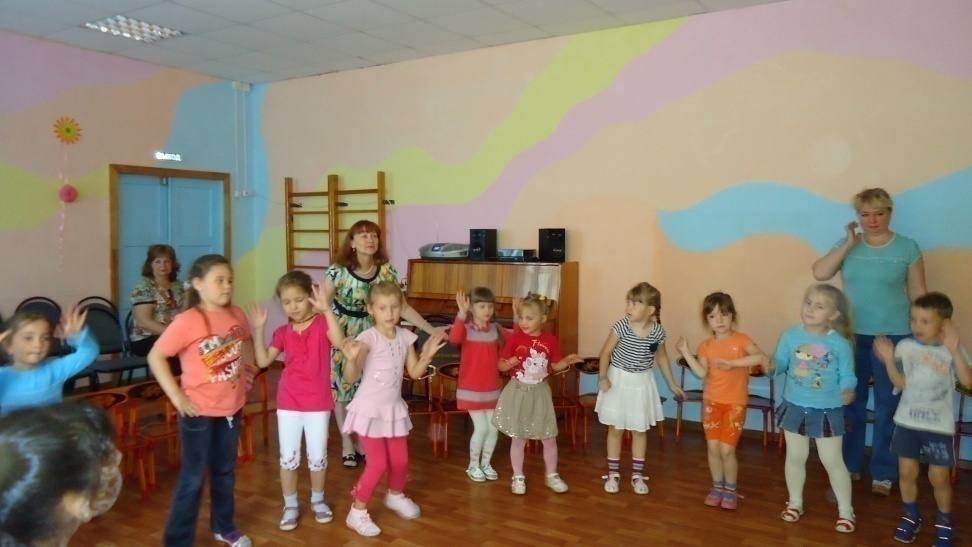 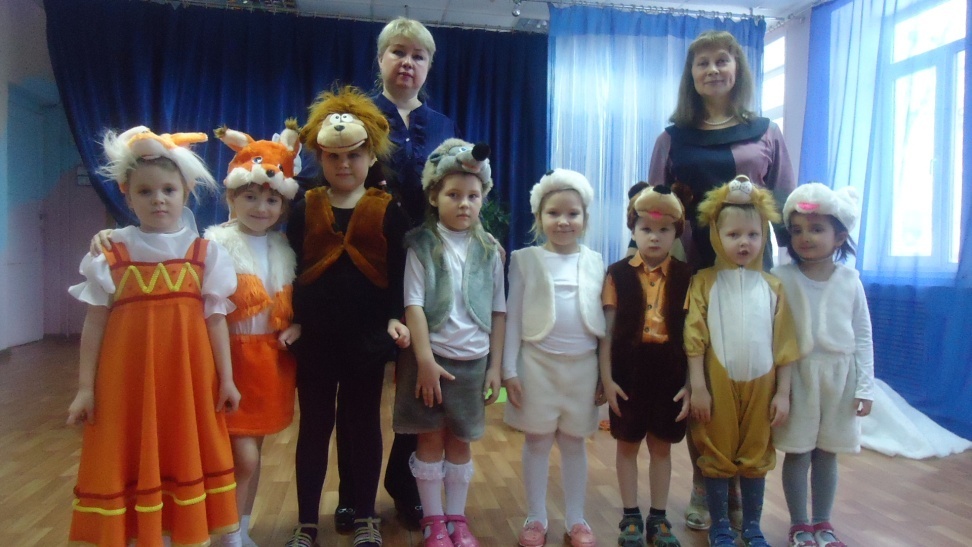 Детский театр
Слушание музыки
Театр
театр
Итоги работы
Повысилась компетентность  родителей, сотрудников ДОУ в вопросах нравственно-патриотического воспитания
Систематизировался процесс взаимодействия и сотрудничества детского сада, семьи, центров культуры и образования в развитии патриотических чувств личности ребенка
Активизировалась  работа педагогов на педсоветах, консультациях, праздниках, развлечениях и улучшилась содержательная сторона их проведения.